Dana Coffman
Nonprofit development and communications
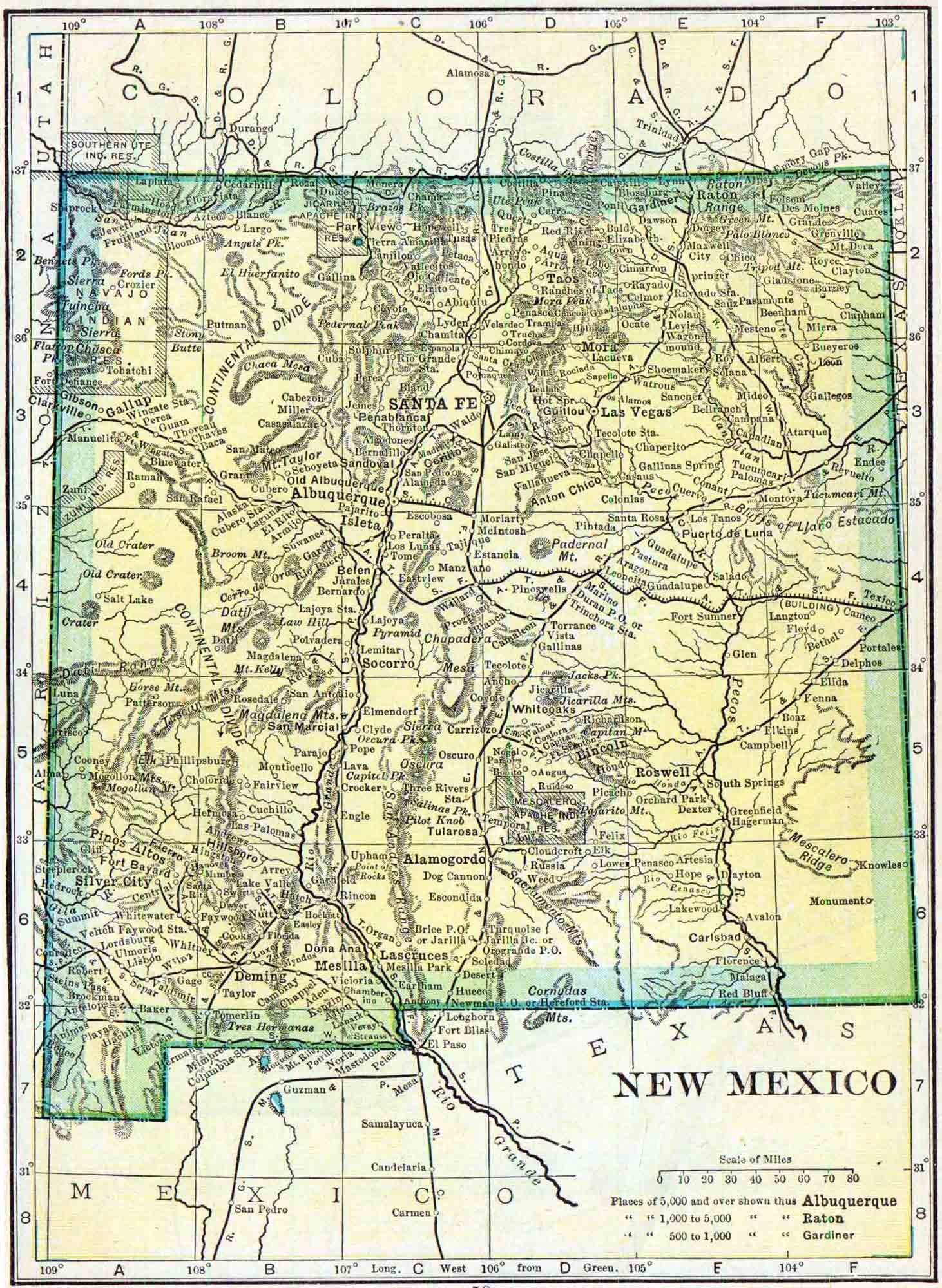 A little about me...
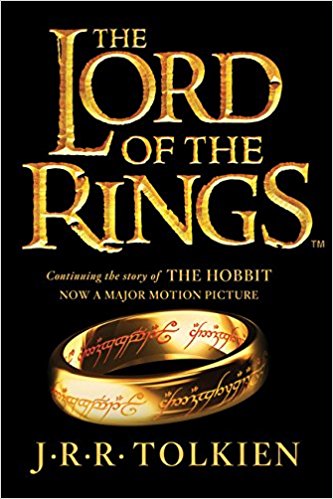 From Santa Fe, NM
Grew up in the outdoors and riding horses
Played soccer and ran track
Huge Lord of the Rings and Harry Potter fan
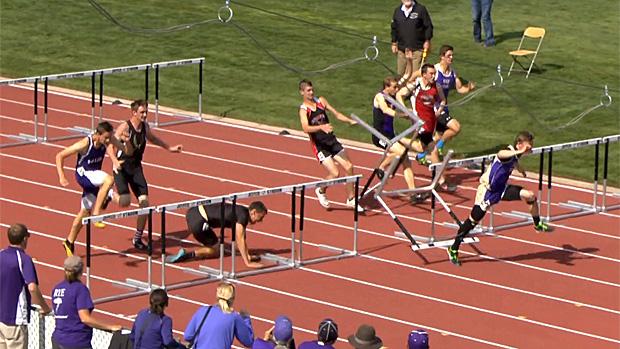 On to the big city...
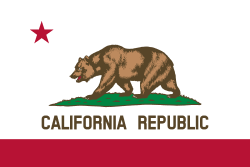 Moved to Los Angeles to attend Occidental College 
Studied sociology: how institutions can impose inequality and prohibit equal rights
Focused me towards a career making a difference
#Adulting
Started at GLEH senior year (first nonprofit job)
Also worked for a catering company
Left for Australia 
Came back into politics... 
Then furniture….
Back to School
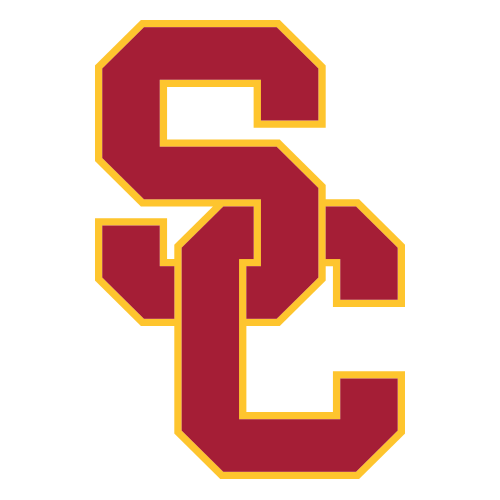 The Climate Registry
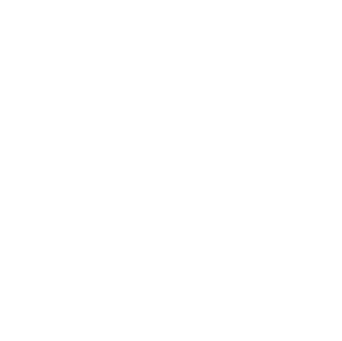 After my Masters I went back to my first role with more knowledge. 
Running communication, fundraising, and events.
- - - - - - - - - - - - - - - - - - - - - - - - - - - 
Greenhouse gas accounting. 
Helping governments and corporations understand their emissions. 
Providing the tools, resources, expertise needed to identify reduction opportunities.
Coalition of Climate Leaders
It is really all about interaction, partnerships, and support. 
I am not as interested in the technical work, but I care deeply about climate change.
The Takeaway
Any skill can be transferred into almost any industry. 
Do what you like for something you care about. 
Example: environmental lawyer, sports reporter
Entrepreneurship get creative with it
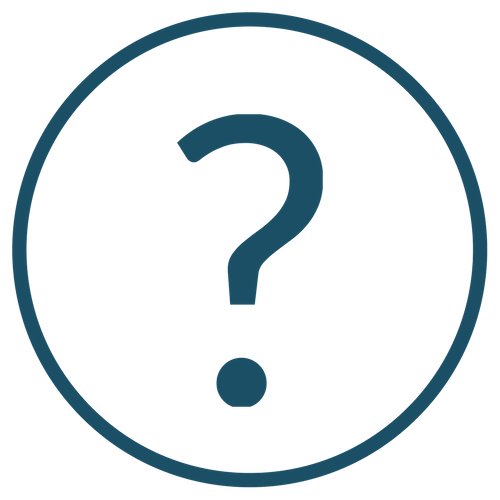 Favorite subject and/or activity in school 
Example: biology, reading, algebra

Careers you know of that use that subject/skill
Example: doctor, author, data scientist
It’s about you!
What do you LIKE to do? What are you passionate about?
Example: bike riding, playing video games,  eating

Connect the dots!
Example: I like creating memes and my favorite subject is chemistry - social media manager for a prescription drug company  OR hardware engineer at google